Az „én” ERASMUSOMOroszország (Szentpétervár)
Erasmus élménybeszámoló
Bemutatkozás
Az én történetem.
Miért választottam az Erasmust?
Miért pont Oroszország?
Előkészületek
A tantárgyakat előzetesen fel kellett venni.
Ha Oroszország, akkor vízum!
Ösztöndíj szerződés.
Szállásfoglalás előzetesen (kollégium)
Albérletet csak helyszínen!
Tanulmányok:
Orosz diákokkal közösen(oroszul), természetesen van lehetőség angolul is.
 Tanároksegítőkészek.
Számonkérés.
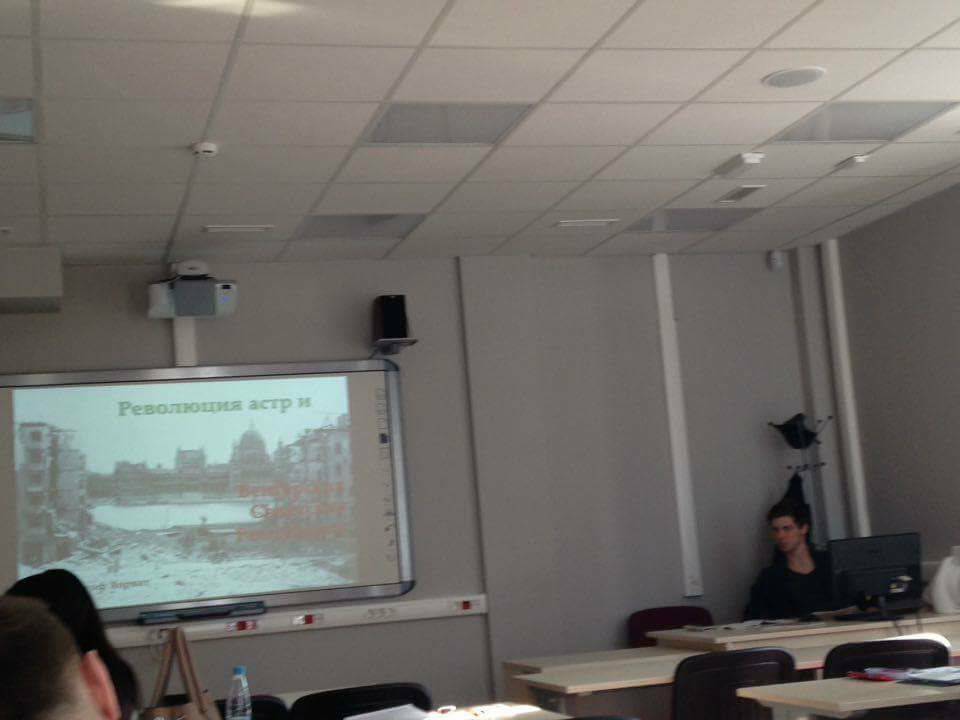 Programok és kirándulások
Egyetemi programok: katonai vetélkedő orosz módra, kulturális fesztivál és focitorna…
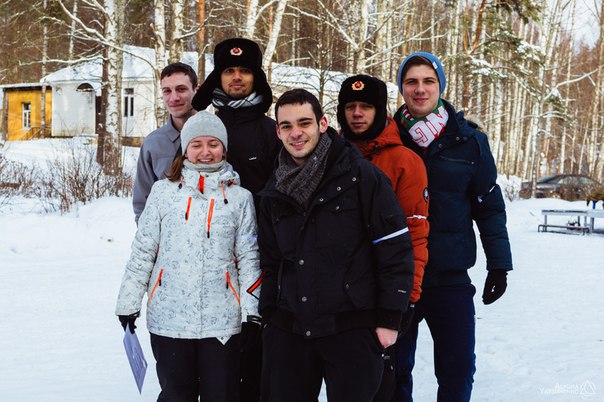 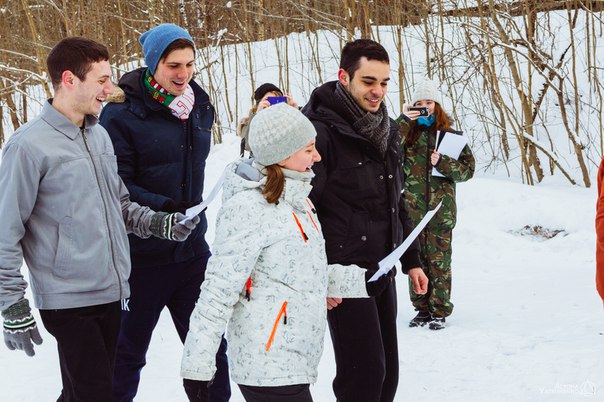 Programok és kirándulások
Egyetemi programok: katonai vetélkedő orosz módra, kulturális fesztivál és focitorna…
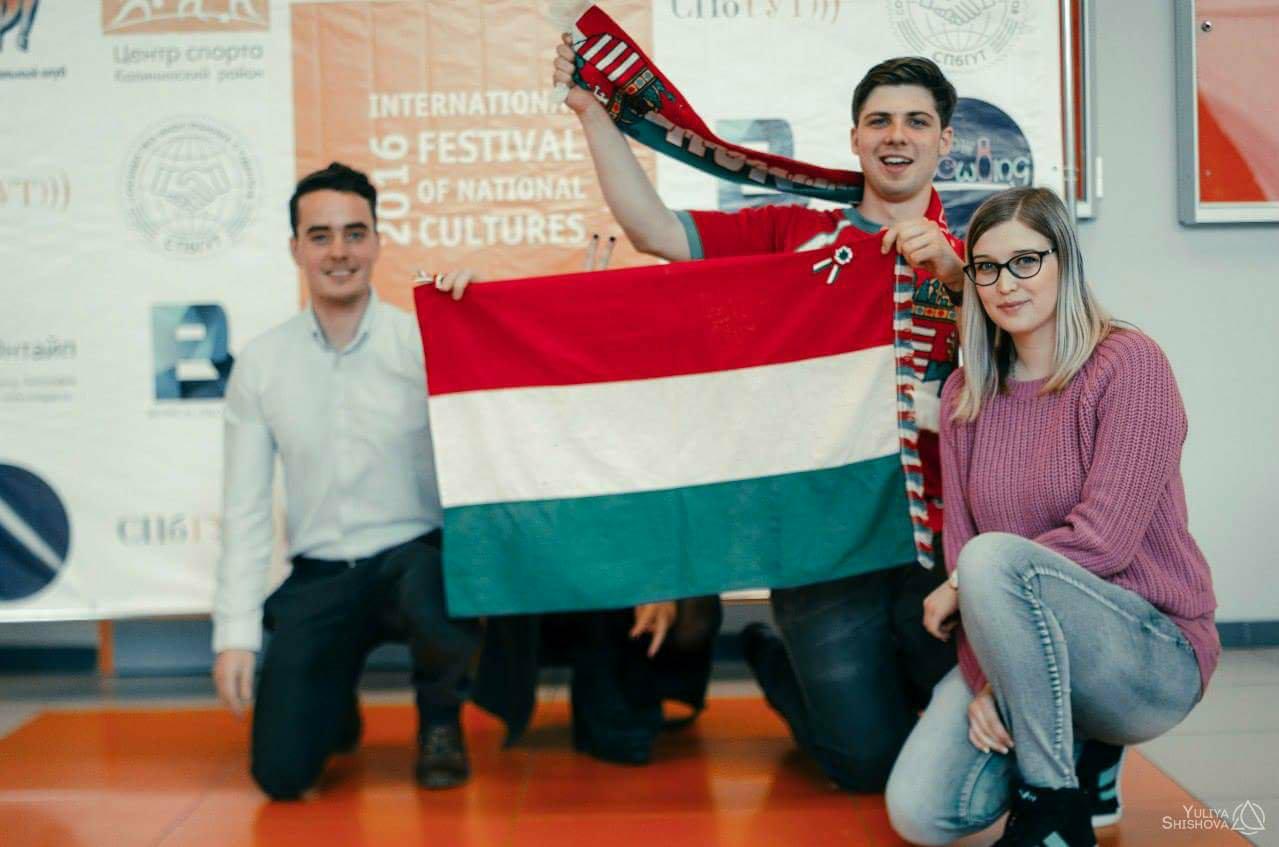 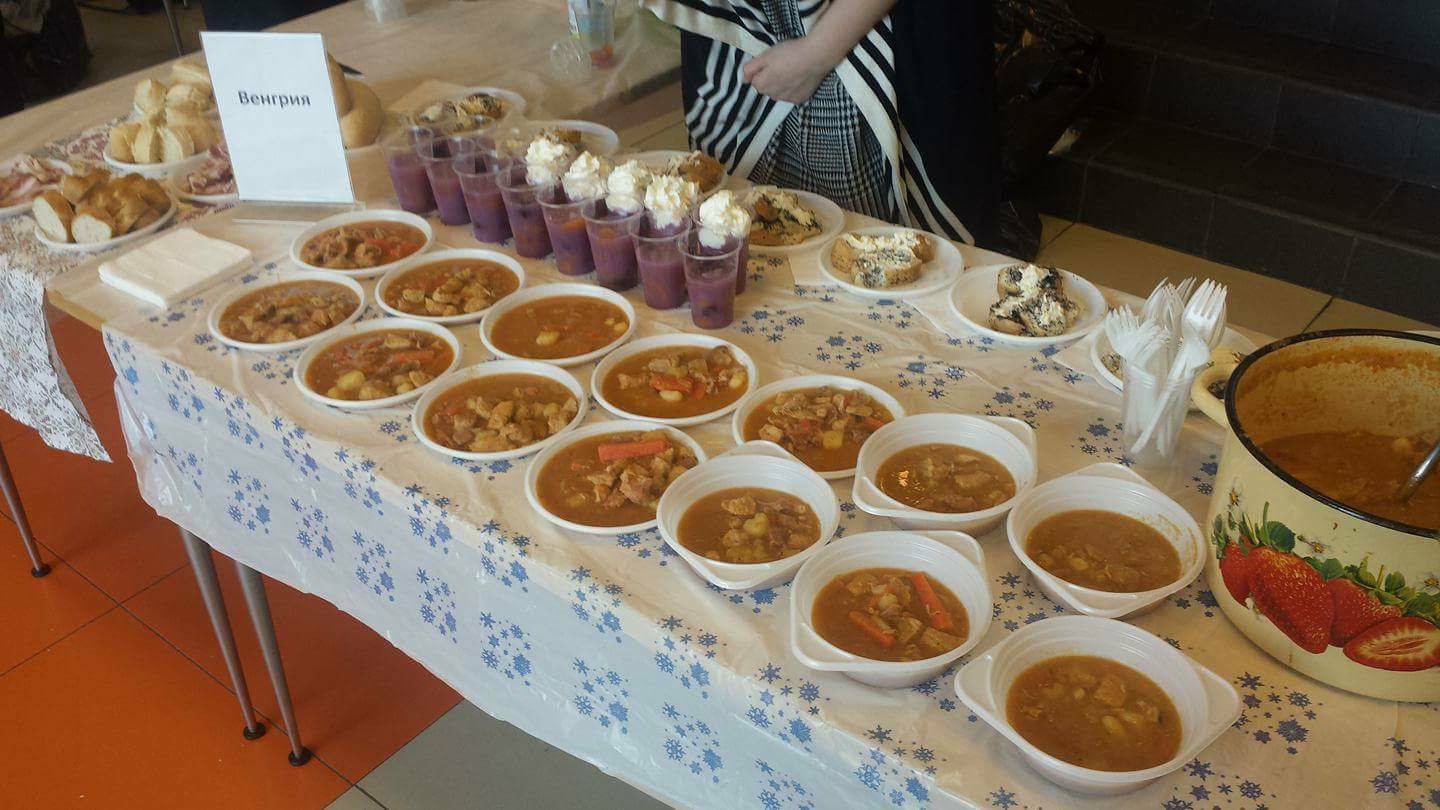 Programok és kirándulások
Egyetemi programok: katonai vetélkedő orosz módra, kulturális fesztivál és focitorna…
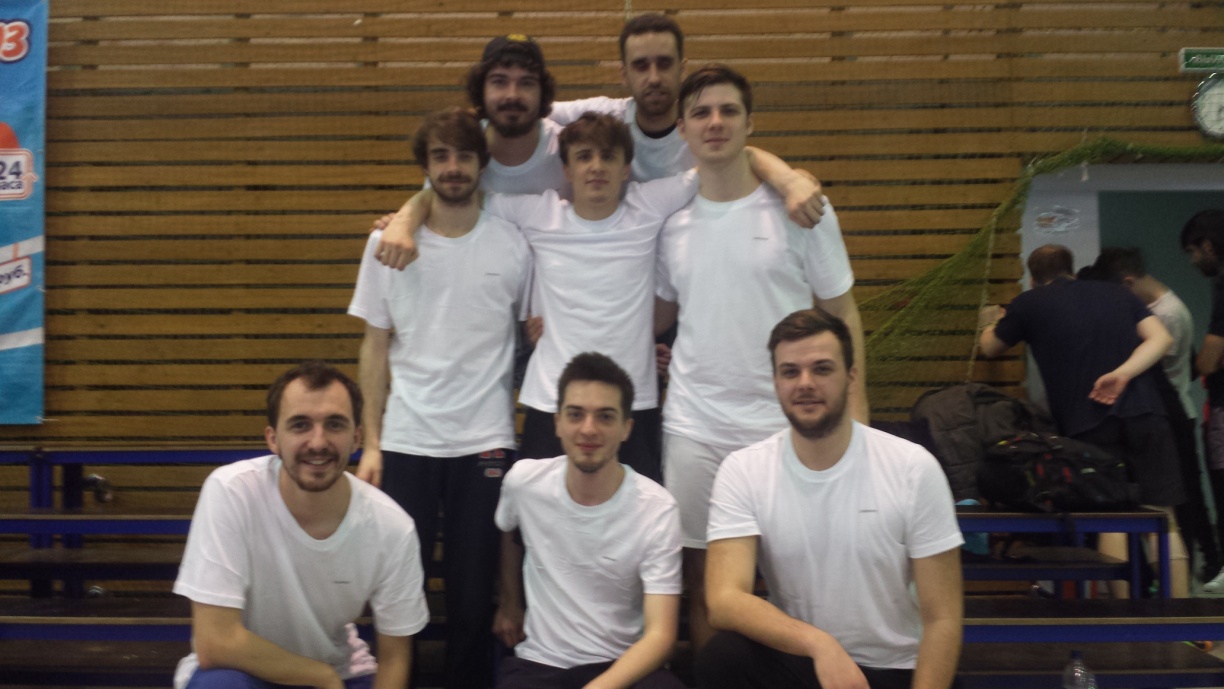 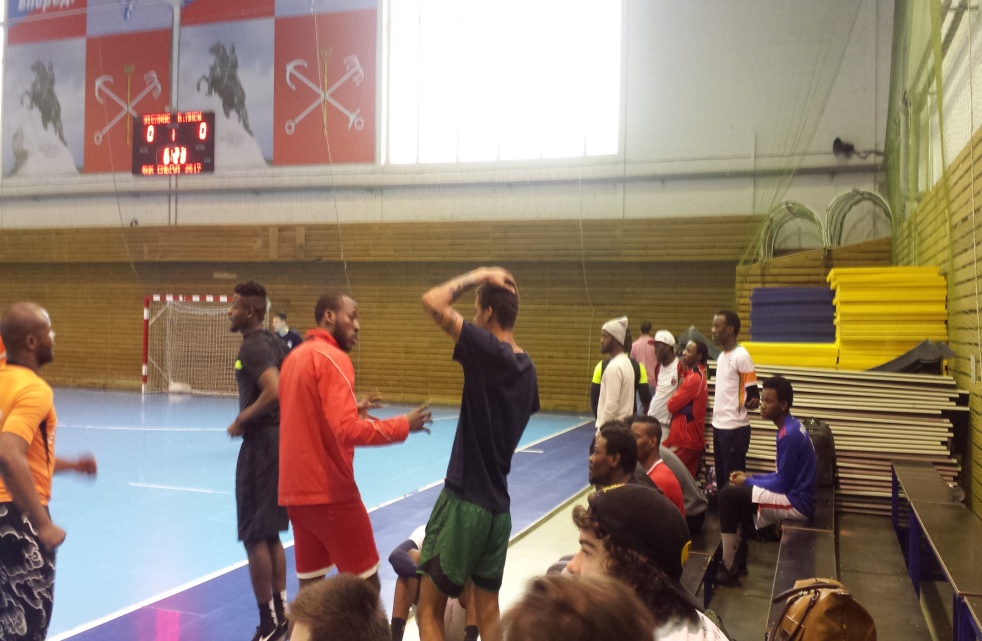 Programok és kirándulások
Egyéni programok: 
Szórakozás!
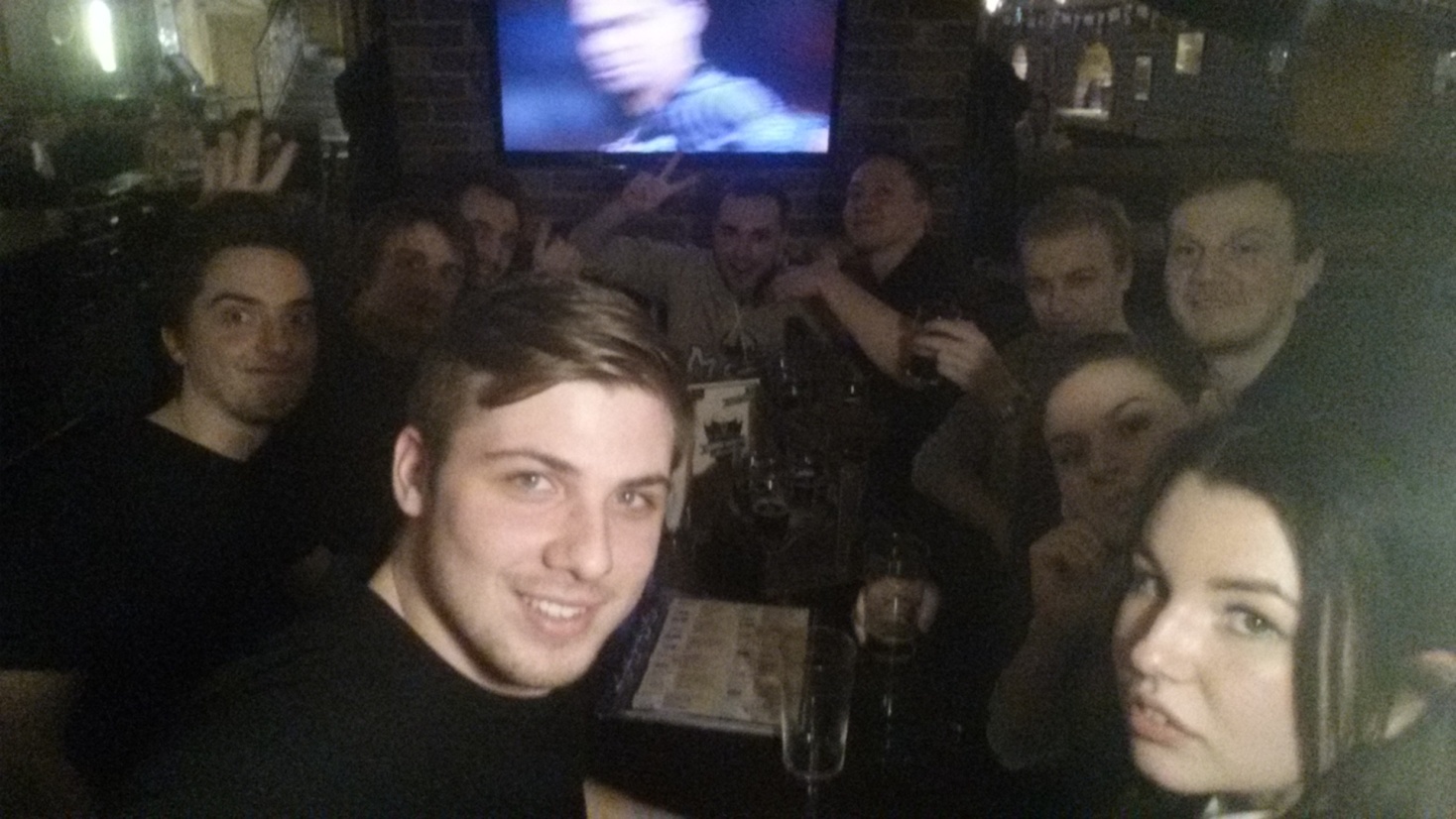 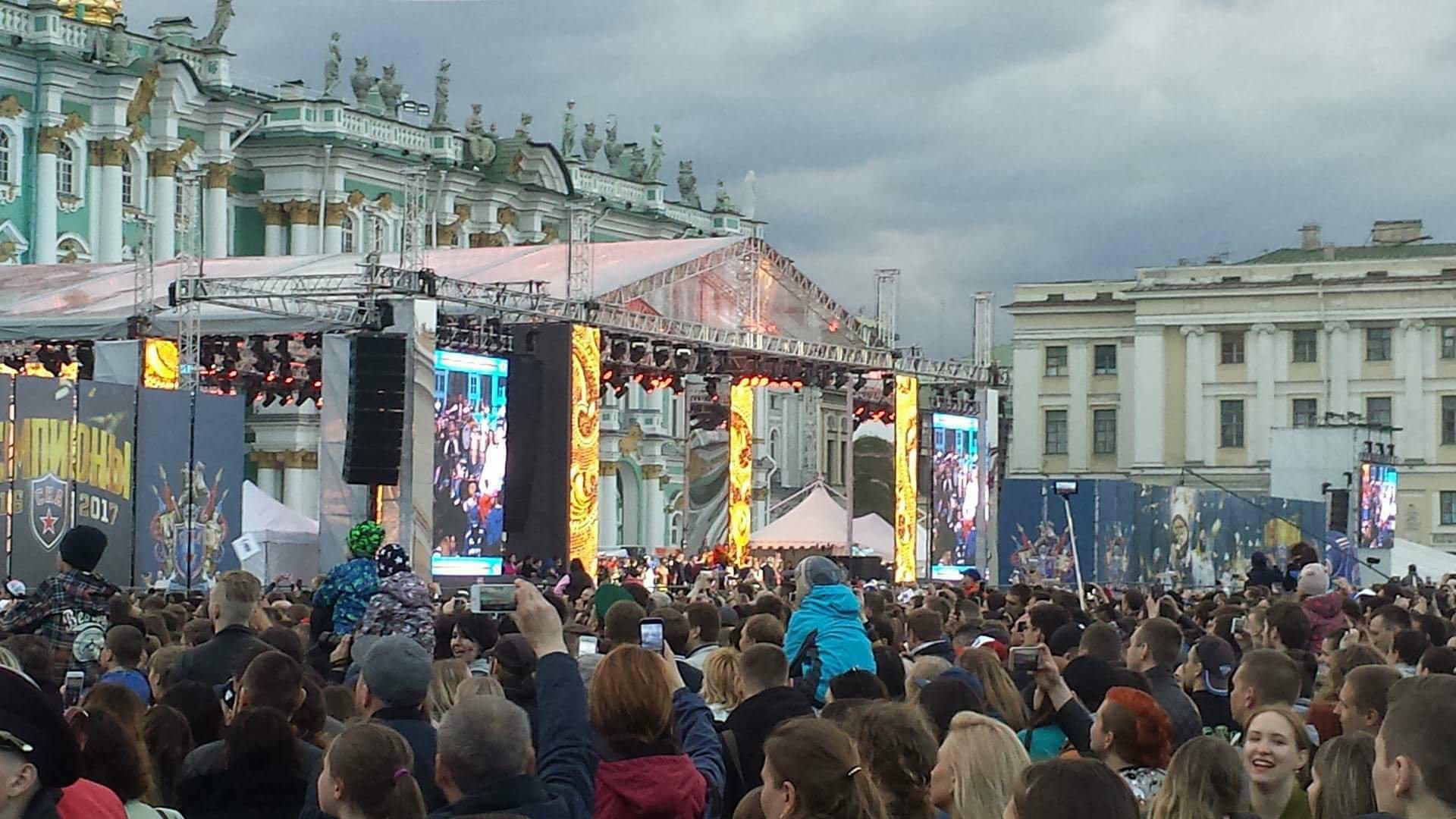 Programok és kirándulások
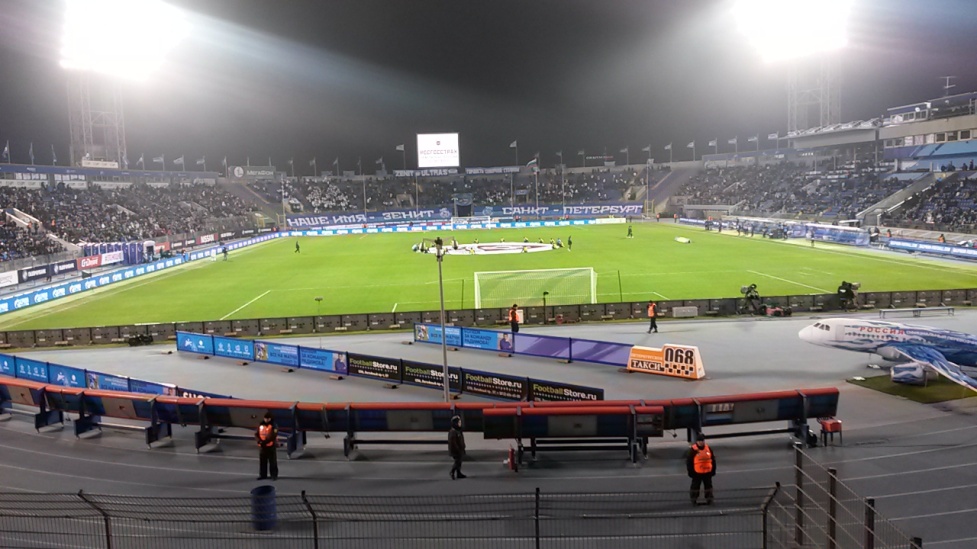 Egyéni programok: 
Hoki VB, Focitorna,
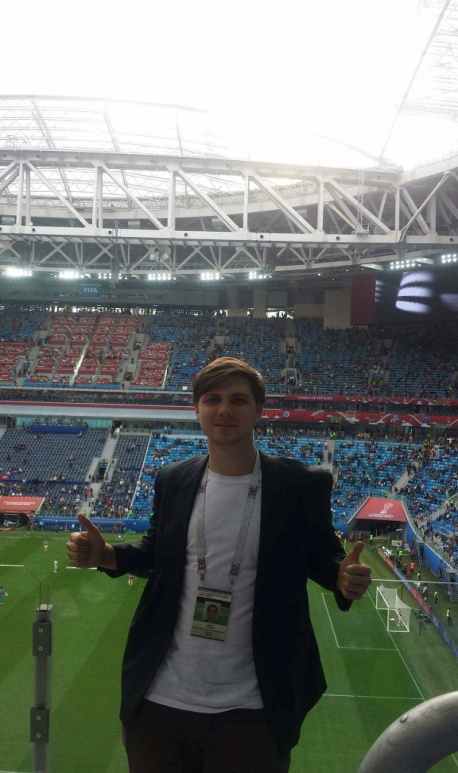 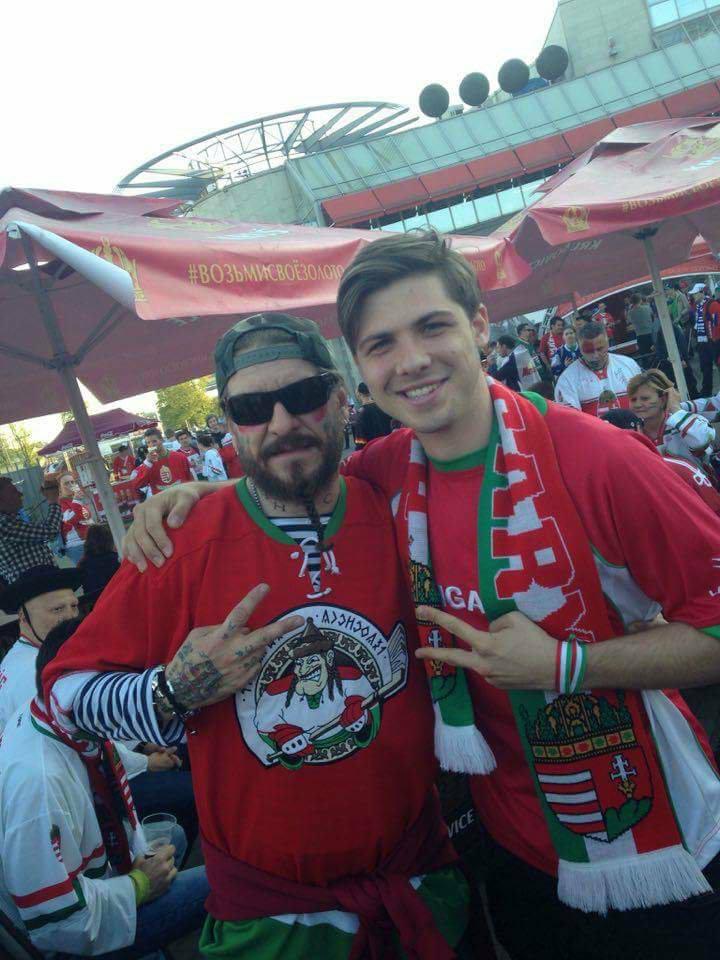 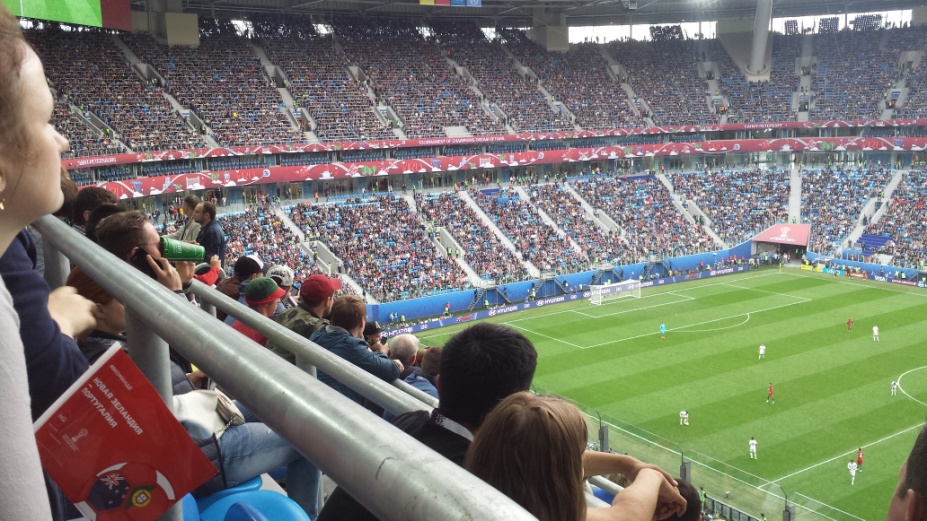 Programok és kirándulások
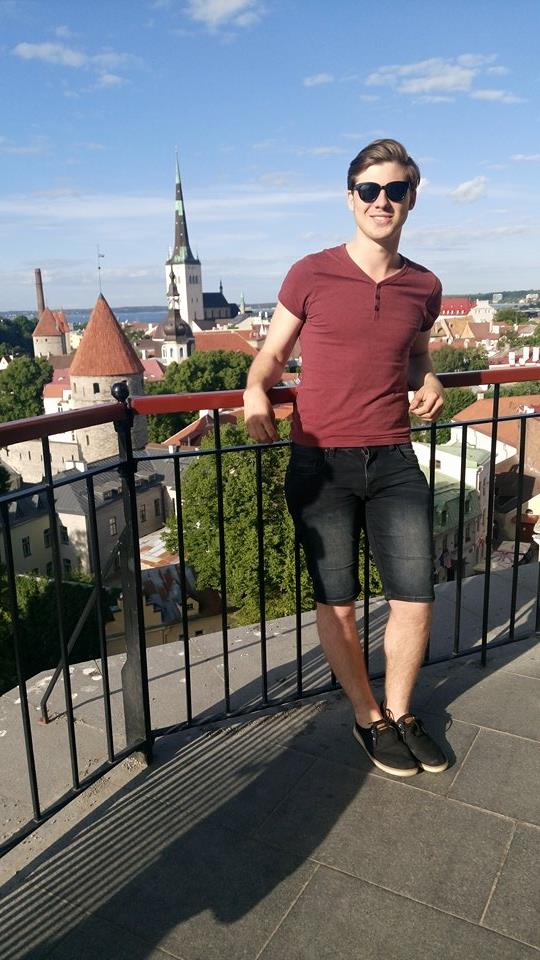 Kirándulás: 
Ellátogattunk: Moszkva, Tallin, Helsinki, Novgorod
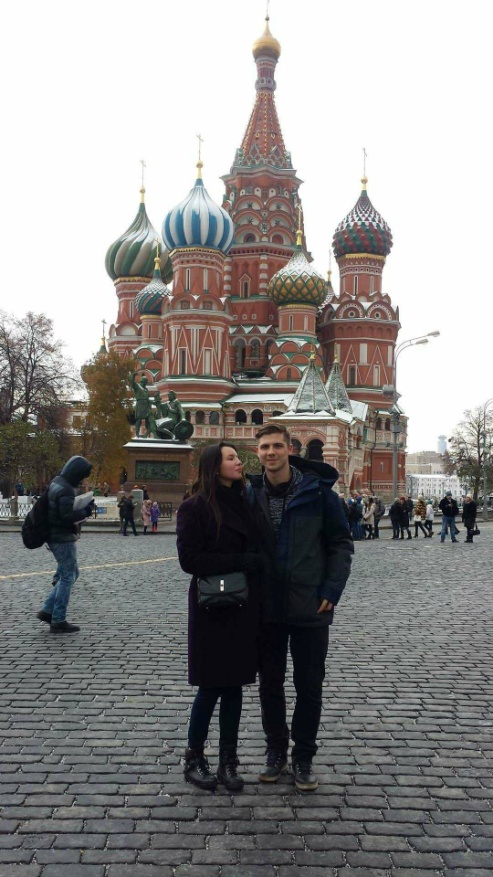 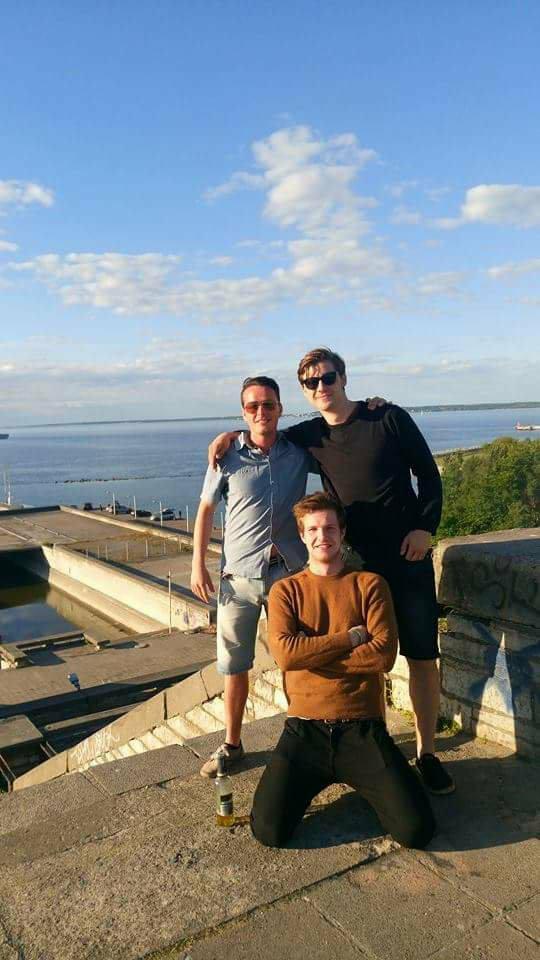 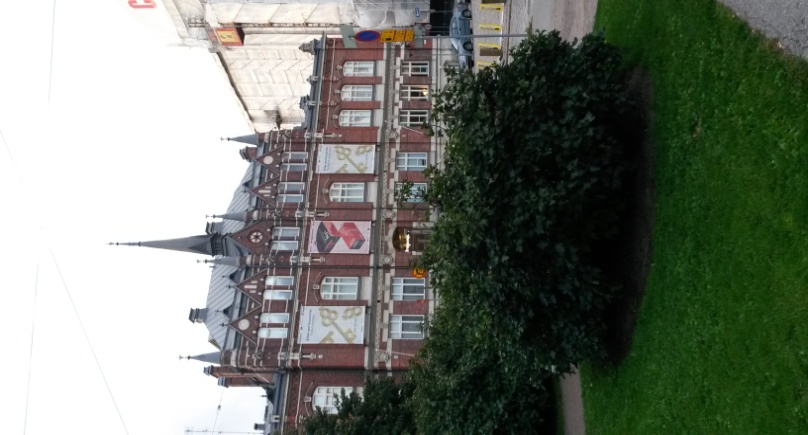 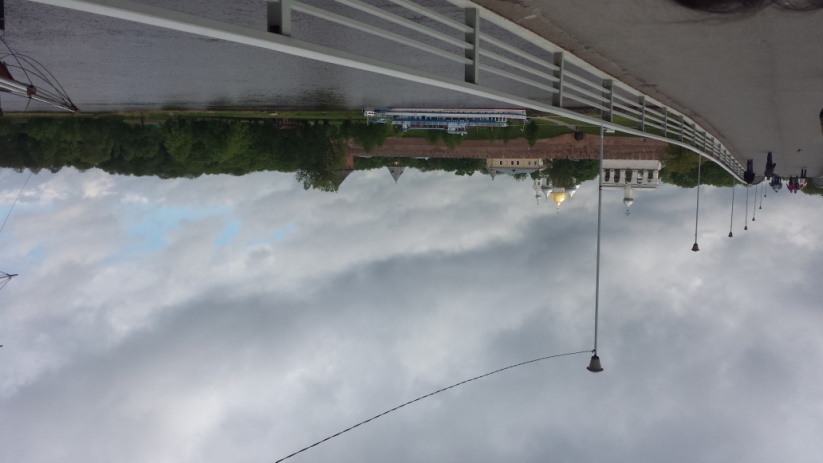 Szentpétervár
Oroszország „kulturális fővárosa”
Tele látnivalókkal és élettel.- unatkozni nincs idő.
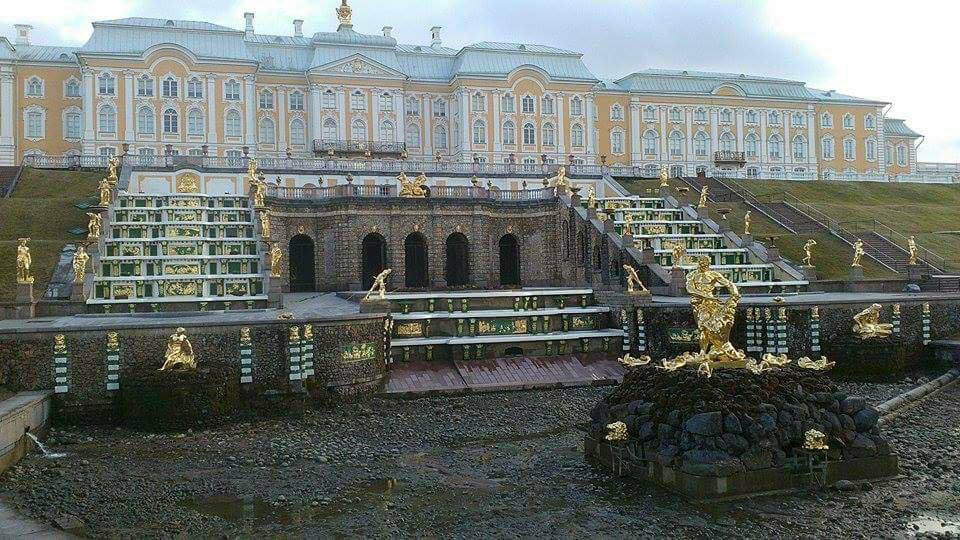 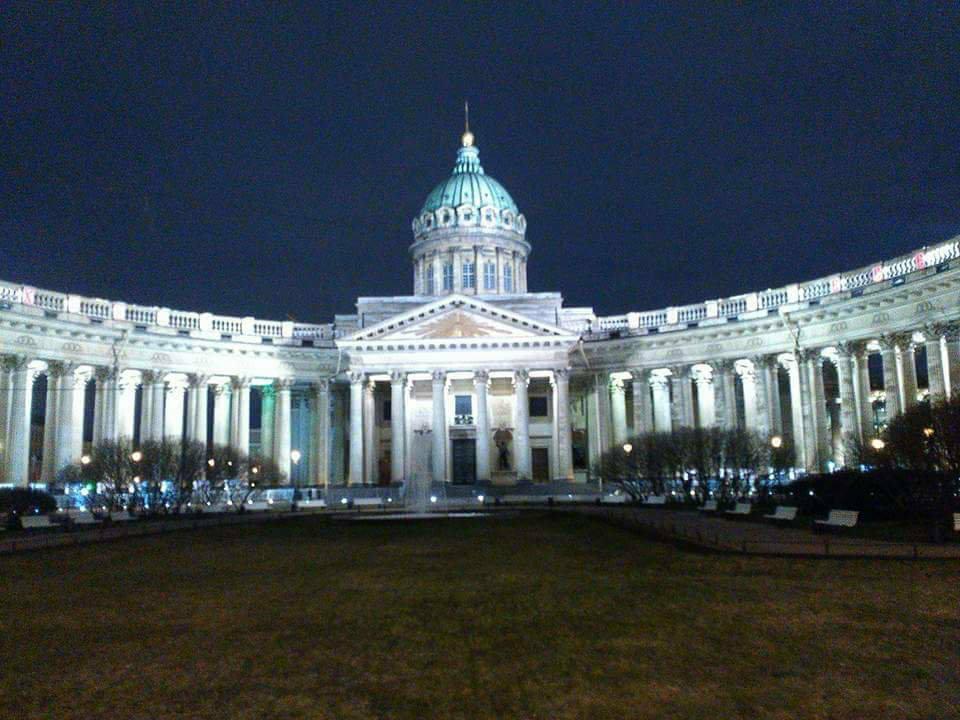 Szentpétervár
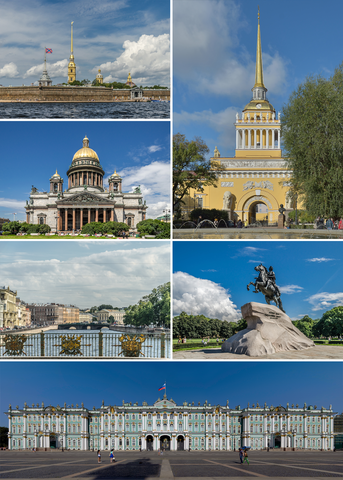 Utószó
Nagyon hasznos volt: nyelvismeret, önállósulás, karrier kezdete.
Egész életemet megváltoztatta.
Köszönöm a figyelmet!

Спасибо за внимание!